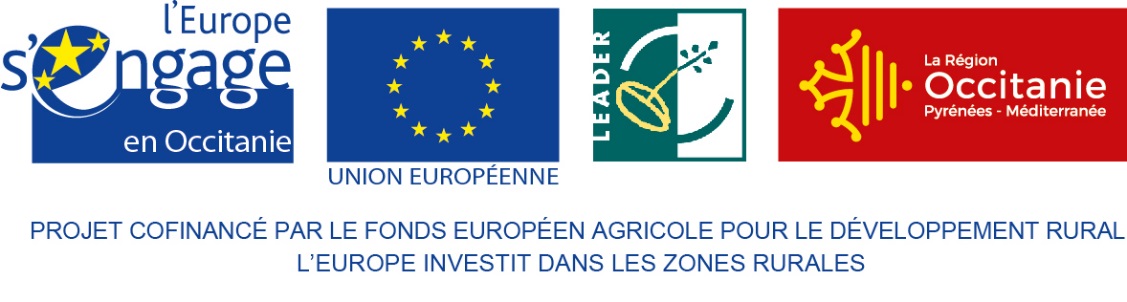 Programme Leader 2014-2020
BILAN au 31/07/2018
GAL GRANDS CAUSSES - LEVEZOU
Contacts équipe GAL : 
Sébastien PUJOL au 05 65 61 43 62
sebatien.pujol@parc-grands-causses.fr
Audrey PUECHBROUSSOUX  au 05 65 61 43 63 
audrey.puechbroussoux@parc-grands-causses.fr
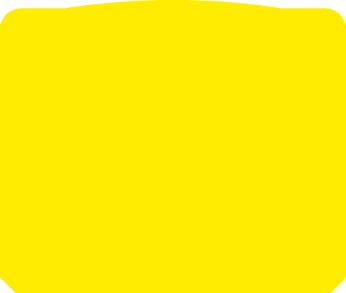 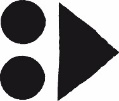 Bilan - Etat des lieux de la programmation
a. Synthèse des données quantitatives :
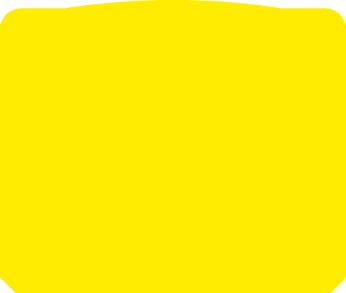 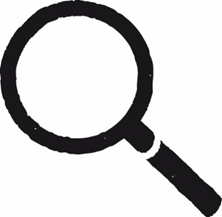 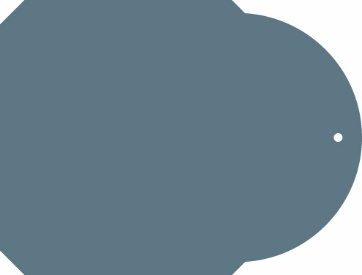 Montant moyen/doss = 44 980 €
Montant maxi = 150 000 €
Montant mini = 11 471 €
6 Comités de Programmation 
2 107 997,54 € de programmés
Soit 68 % de l’enveloppe
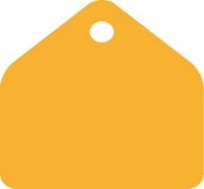 # Suivi de l’accompagnement des maîtres d’œuvre depuis la mise en place du programme LEADER 2014-2020
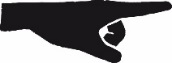 13 projets innovants
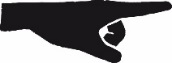 #  Les projets programmés
#  Répartition de l’enveloppe programmée :
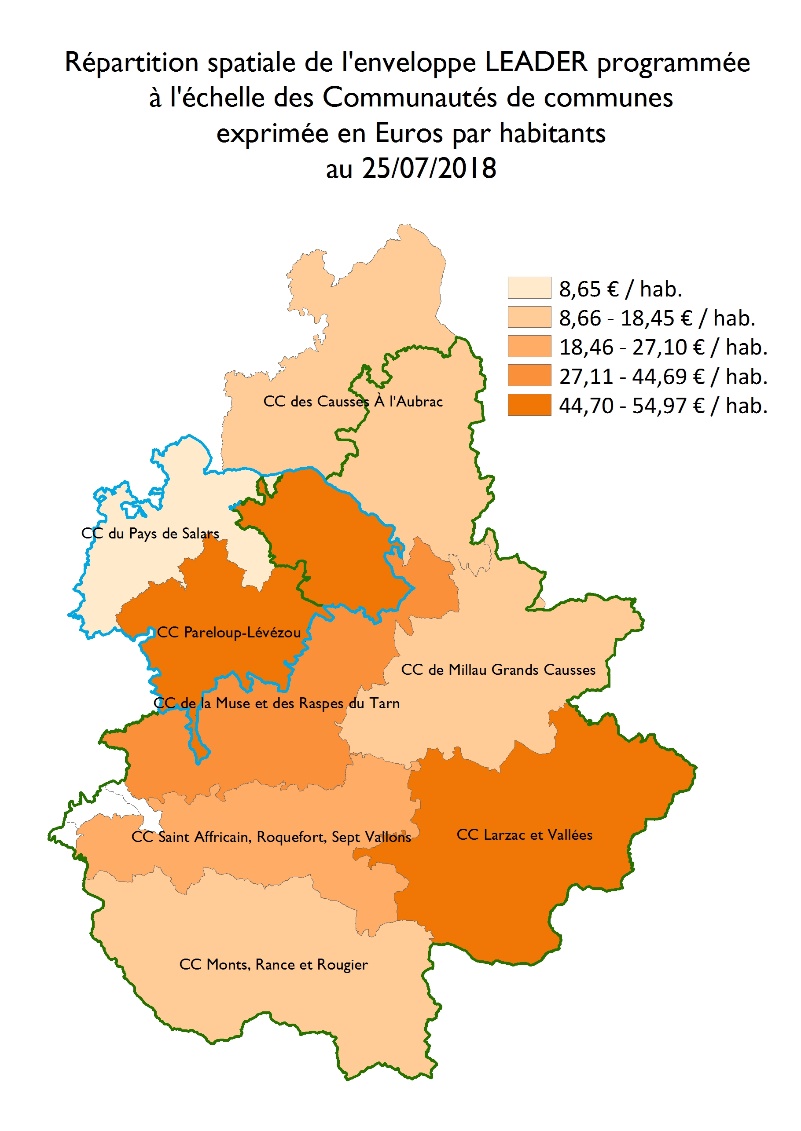 #  liste des projets programmés :